Announcements:
Midterm 1 coming up Monday Oct. 1, (two evening times, 5-6 pm or 6-7 pm).
Material: Chapter 1-5.  
I’ll provide key equations (last page of exam). 
You are allowed to use a non-programmable calculator
I will put practice exams on our class web page (http://www.wfu.edu/~gutholdm/Physics113/phy113.html)

Office hours, Sunday, Sept. 29, 12:30 pm – 2:00 pm
Chapter 6: Circular Motion
Reading assignment: 	Chapter 4.4, 4.5, 6.1, 6.2 (skip 6.3, 6.4, 6.5)
Homework 6 (due Thursday, Oct. 4): 	
		Ch. 4:	OQ1, OQ5, 33, 38, 40
		Ch.6:  1, 6, 8
Remember:       Homework 5 is due Friday, Sept. 28)
In this chapter we will learn about the forces acting on particles when they move on a circular trajectory.
Quick quiz
Name all objects that experience a net acceleration (Hint: For which objects is the velocity changing?)
Space ship at constant velocity
A braking car
Particle going straight at constant speed
Hammer of a hammer thrower going at constant speed (see picture)
B & D
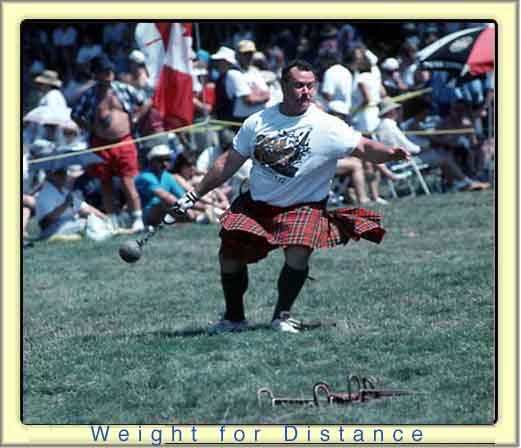 Uniform Circular Motion
   Motion in a circular path at constant speed.
Velocity is changing, thus there is an acceleration!!
  Velocity is tangent to the path of the object
  Acceleration is perpendicular to velocity
 Centripetal acceleration is towards the center of the circle 
  Magnitude of acceleration is 
  r is radius of circle
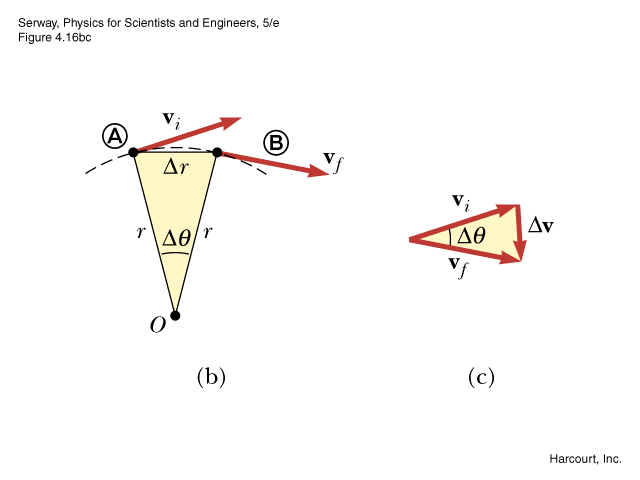 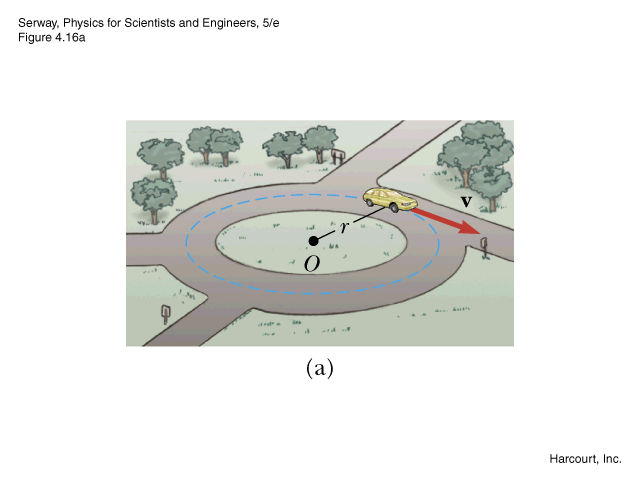 Thus far we have applied Newton’s law, F = m*a to linear motion. 
Now we’ll apply it to rotational motion
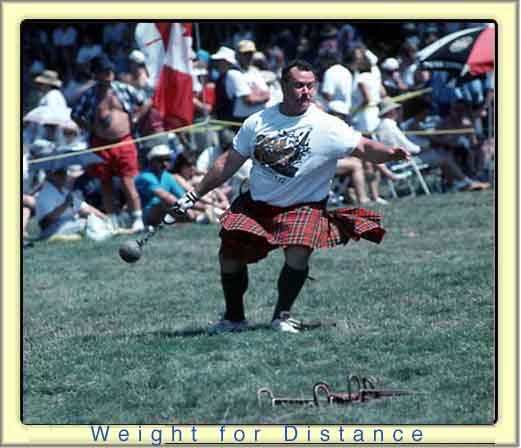 Particle moving with uniform speed v in a circular path with radius r has an acceleration ar:
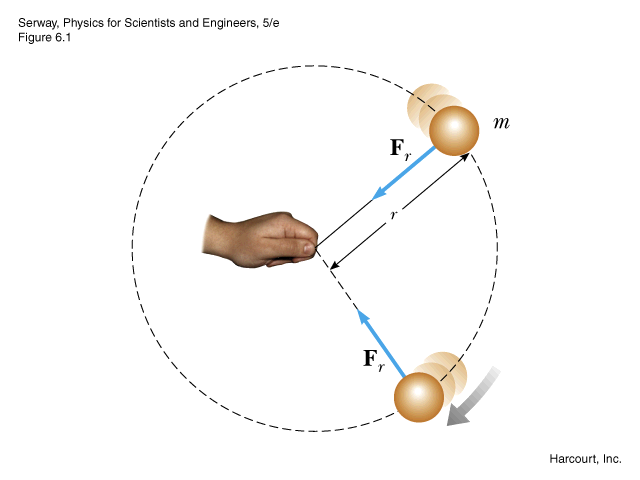 (Derivation: see Chapter 4.4)
The acceleration points towards the center of the circle!
 Centripetal acceleration
Newton’s law along the radial direction (along r):
Left hand side: forces
Right hand side: m*acceleration
Uniform Circular motion:
  The velocity of the particle is along the __________
  The centripetal acceleration is  towards the __________
  The centripetal force acting on the particle is towards the ________
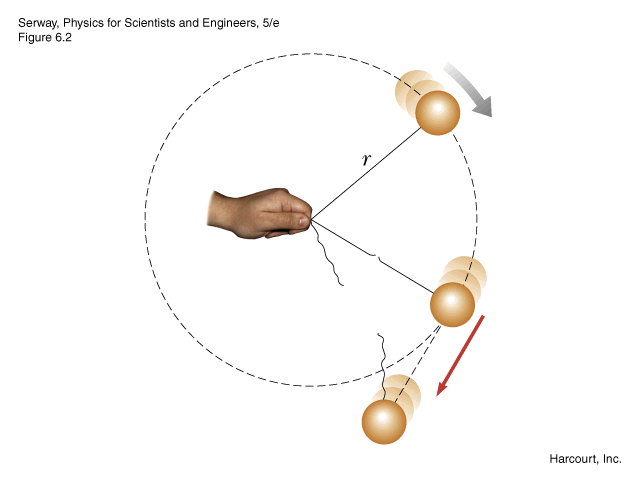 Centripetal force causes a change in the ________________ but no change in ________________.
The magnitude of the centripetal acceleration is: a =______________
Newton’s law: The force on the particle is (centripetal force)
F= m·a = ______________
i-clicker:
A particle is moving in a circular path. 
If the force on the particle would suddenly vanish (string cut) in which direction would the ball fly off?
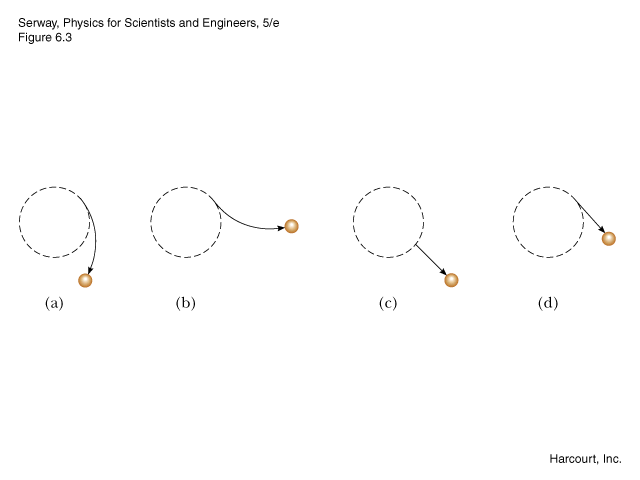 Black board example 6.1
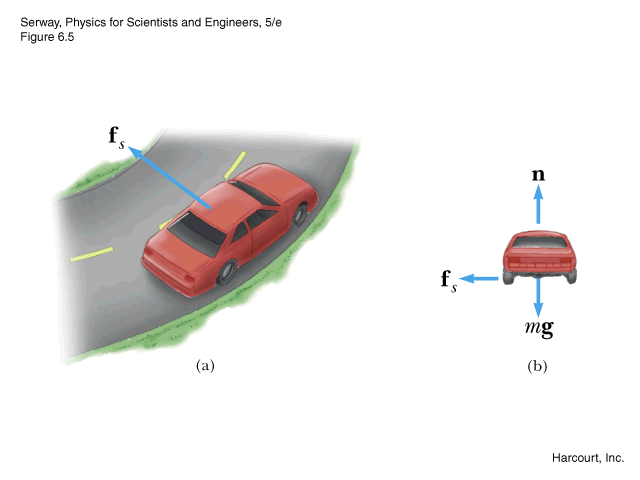 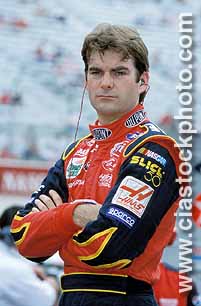 Jeff Gordon leads his race and must drive into a curve at top speed to win it all. 
The radius of the curve is 1000.0 m and the coefficient of static friction between his tires and the pavement is 0.500. Find the maximum speed he can have and still make the turn.
Non-uniform circular motion, tangential and radial acceleration
Now: consider a particle moving on a circular path with changing speed (speeding up or slowing down).  
Total acceleration has a tangential and radial component:
  Tangential component causes a change in speed
  Radial component causes a change in the direction of the velocity
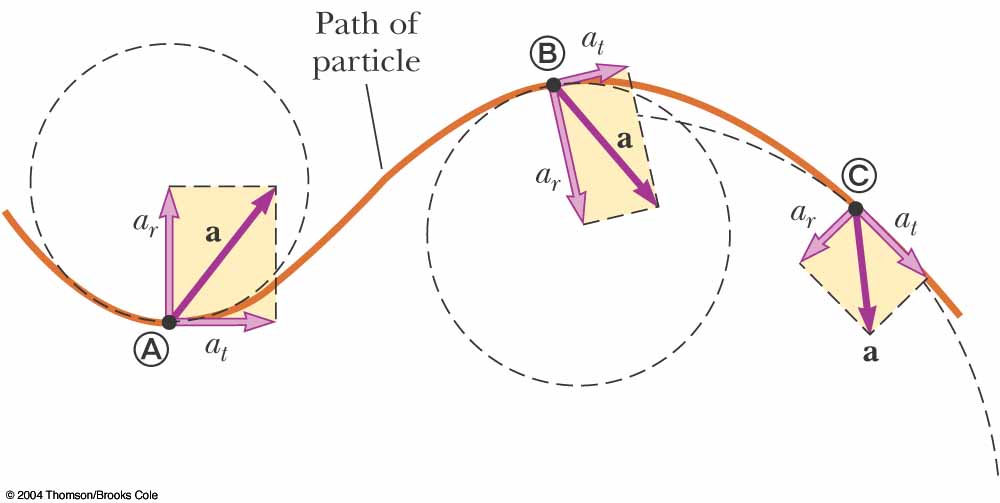 Non-uniform circular motion, tangential and radial acceleration
Previous slide: acceleration has a radial and tangential component
  Force has a corresponding radial and tangential component.
The bead speeds up with constant tangential acceleration, as it moves right. 
Draw the vectors representing the force on the bead at points A, B, C.
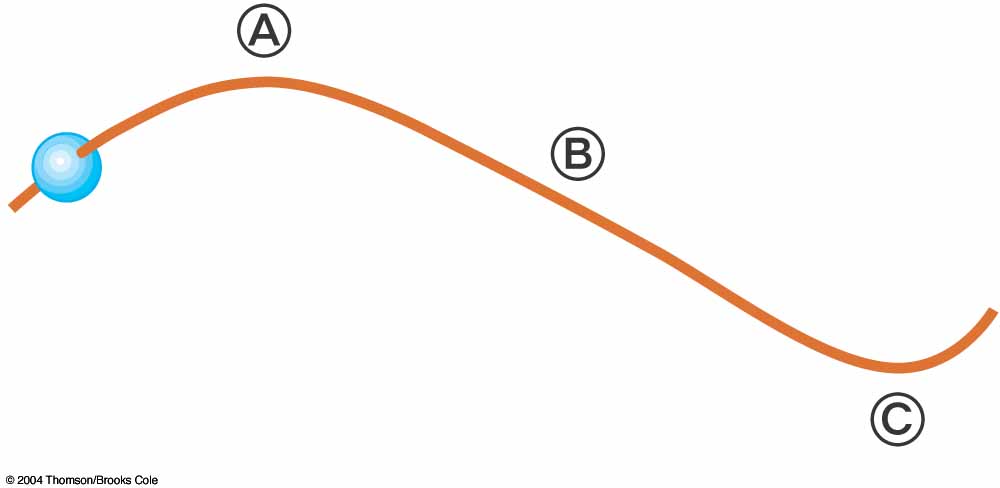